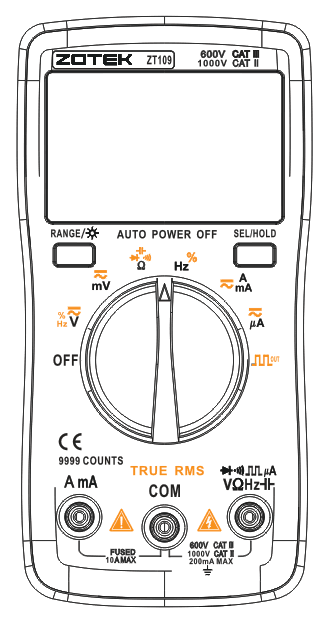 1
2a
2b
3
4
5
6
A. Introduction
This product is the world's first 9999 counts palm-size auto-ranging digital multieter. The product is battery-powered with true-rms, LCD display and backlight. 
B. Safety Information
To avoid possible electrical shock, fire, or personal injury, please read all safety information before you use the product.
(1) Do NOT exceed the “maximum value” indicated in the Specification.
(2) Examine the connection of the test leads and the insulation of the product before measuring voltage higher than 36V DC or 25V AC.
(3) Disconnect the test leads from the circuit before changing the mode。
(4) Misuse of mode or range can lead to hazards, be cautious. “OL” will be shown on the display when the input is out of range.
(5) Safety symbols:




 
C. Specifications
D. Instruction
 (1) Front Panel（see the picture on the right）
1. LCD display
2. buttons
   2a. RANGE/Backlight: press this button to enter 
          the manual range; each push increases the 
          range; when the highest range is reached, 
          next push will go back to the lowest range; 
          to exit the manual range mode, turn the 
          Rotary Switch to another mode and then 
          turn it back. To turn on the backlight, press 
          this button for more than 2 seconds; long-
          press again to turn off.
2b. SELECT/HOLD: To toggle between different testing modes (functions), press this button. To hold the current reading, press this button for more than 2 seconds and you will see “HOLD” on the display; long-press again to turn off. 
3. Rotary Switch: To change mode or range。
    (from OFF, clockwise)
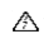 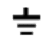 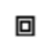 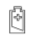 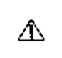 User Manual
3a. OFF
3b. DC Voltage (V)/AC Voltage (V)/Frequency (high voltage low frequency)/Duty 
      Cycle
3c. DC Voltage (mV)/AC Voltage (mV)
3d. Resistance/Continuity/Diode/Capacitance 
3e. Frequency (low voltage high frequency)/Duty Cycle
3f. DC Current (mA&A)/AC Current (mA&A)
3g. DC Current (μA)/AC Current (μA)
3h. Square Wave Output
4. AmA: Input terminal for current (mA&A) measurements.
5. COM: Common terminal for all measurements.
6. VΩHz: Input terminal for voltage, current (μA), frequency, duty cycle, resistance, 
     continuity, diode, capacitance measurements. Outout terminal for square wave.
(2) Measure AC/DC Voltage
1. Connect the black test lead to the COM Terminal and connect the red test lead to         
     the VΩHz Terminal;
2. Turn the rotary switch to the DC Voltage (V) Mode, or the DC Voltage (mV) Mode;
3. Press SELECT to toggle between AC/DC;
4. Touch the probes to the correct test points of the circuit to measure the voltage;
5. Read the measured voltage on the display.
*Caution:
a. Do not measure voltage that exceeds  the MAX Value as indicated in the 
     Specifications;
b. Do not touch high voltage circuit during measurements.
- 2 -
- 4 -
- 1 -
- 3 -
(6) Measure Continuity
1. Connect the black test lead to the COM Terminal and connect the red test lead 
    to the VΩHz Terminal; 
2. Turn the rotary switch to the Resistance Mode, press SELECT once to toggle to the 
    Continuity Mode;
3. Touch the probes to the desired test points of the circuit;
4. The built-in beeper will beep when the resistance is lower than 50Ω, which 
     indicates a short circuit.
*Caution:
a. Do not input voltage at the Continuity Mode.
(7) Measure Diode
1. Connect the black test lead to the COM Terminal and connect the red test lead to 
    the VΩHz Terminal;
2. Turn the rotary switch to the Resistance Mode, press SELECT twice to toggle to the 
    Diode Mode;
3. Connect the red probe to the anode side and the black probe to the cathode side 
    of the diode being tested;
4. Read the forward bias voltage value on the display;
5. If the polarity of the test leads is reversed with diode polarity or the diode is 
     broken, the display reading shows “OL”.
*Caution:
a. Do not input voltage at the Diode Mode.
b. Disconnect circuit power and discharge all capacitors before you test diode.
(8) Measure Capacitance 
1. Connect the black test lead to the COM Terminal and connect the red test lead to 
     the VΩHz Terminal;
2. Turn the rotary switch to the Resistance Mode, press SELECT three times to toggle 
     to the Capacitance Mode;
3. Connect the red probe to the anode side and the black probe to the cathode 
     side of the capacitor being tested;
4. Read the measured capacitance value on the display once the reading is stablized.
*Caution:
a. Disconnect circuit power and discharge all capacitors before you test capacitance.
(9) Measure Frequency and Duty Cycle
1. Connect the black test lead to the COM Terminal and connect the red test lead to 
     the VΩHz Terminal;
2. To measure high voltage low frequency, turn the rotary switch to the DC Voltage(V) 
    Mode; press SELECT twice to toggle to the Frequency Mode or press SELECT three 
    times to toggle to the Duty Cycle Mode. To measure low voltage high frequency, 
    turn the rotary switch to the Frequency Mode; press SELECT once to toggle to the 
    Duty Cycle Mode;
3. Touch the probes to the desired test points of the circuit;
4. Read the measured frequency/duty cycle value on the display.
(10) Square Wave Output
    1. Connect the black test lead to the COM Terminal and connect the red test 
         lead to the VΩHz Terminal; ;
2. Turn the rotary switch to the Square Wave Output Mode, and the default 
     output frequency is 50Hz, to change the output frequency, press the SELECT 
     button;
3. Touch the probes to the desired test points.
*Caution:
a. Do not input voltage at the Square Wave Output Mode.
(11) Auto Power Off
1. The product  automatically powers off after 15 minutes of inactivity;
2. The built-in beeper beeps 5 times 1 minute before power off;
3. To restart the product, press SELECT button;
4. To disable the Auto Power Off function, hold down the SELECT button when 
     turning on the product, you will hear five beeps if you have successfully 
     disabled the function.
E. Genearl Maintenance
Beyond replacing batteries and fuses, do not attempt to repair or service the product unless you are qualified to do so and have the relevant calibration, performance test, and service instructions. 
(1) Do not operate the product around hot, wet, flammable, explosive or magnetic 
      environments.
(2) Clean the product with damp cloth and mild detergent; do not use abrasives or 
      solvents.
(3) Remove the input signals before you clean the product.
(4) Remove the batteries if you will not use the product for a long time to prevent 
      possible battery leak.
(5) When “     ” is shown on the display, batteries shall be replaced as below:
1. Loosen the screw and remove the battery cover;
2. Replace the used batteries with new batteries of the same type;
3. Place the battery cover back and fasten the screw.
(6) Replace fuses as above steps. Use only fuses of the same type as the original 
      ones.
(3) Measure AC/DC Current (mA&A)
1. Connect the black test lead to the COM Terminal and connect the red test lead 
    to the AmA Terminal; 
2. Turn the rotary switch to the DC Current (mA&A) Mode;
3. Press SELECT to toggle between AC/DC;
4. Break the circuit path to be measured. Then connect the test leads across the 
     break and apply power;
5. Read the measured current on the display.
*Caution:
a. Do not measure current that exceeds the MAX Value as indicated in the 
    Specifications;
b. Use the AmA Terminal and the DC Current (mA&A) Mode when you are 
    measuring an unknown current. Then switch to the Terminal and the Mode if 
    necessary.
(4) Measure AC/DC Current (mA&A)
1. Connect the black test lead to the COM Terminal and connect the red test lead 
    to the VΩHz Terminal; 
2. Turn the rotary switch to the DC Current (μA) Mode;
3. Press SELECT to toggle between AC/DC;
4. Break the circuit path to be measured. Then connect the test leads across the 
     break and apply power;
5. Read the measured current on the display.
*Caution:
a. Do not measure current that exceeds the MAX Value as indicated in the 
    Specifications;
b. Use the AmA Terminal and the DC Current (mA&A) Mode when you are 
    measuring an unknown current. Then switch to the Terminal and the Mode if 
    necessary.




(5) Measure Resistance
1. Connect the black test lead to the COM Terminal and connect the red test lead to 
     the VΩHz Terminal;
2. Turn the rotary switch to the Resistance Mode, and the display will show “OL”;
3. Touch the probes to the desired test points of the circuit to measure the resistance;
4. Read the measured resistance on the display.
*Caution:
a. Disconnect circuit power and discharge all capacitors before you test resistance.
b. Do not input voltage at the Resistance Mode.
F. Troubleshooting
If your product do not function as normal, the following steps may help you. If the problem still cannot be solved, please contact your dealer.
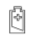 LIMITED WARRANTY 
AND LIMITATION OF LIABILITY
 
Customers enjoy one-year warranty from the date of purchase. This warranty does not cover fuses, disposable batteries, or damage from accident, neglect, misuse, alternation, contamination, or abnormal conditions of operation or handling. 


All rights reserved. Specifications are subject to change without notice.
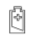 Do not input voltage exceeds 36V DC or 25V AC when you are at the setting of measuring current.
Warning：
1. Do NOT exceed the “maximum value” indicated in the Specification;
2. Do NOT input voltage at the Current Mode, the Resistance Mode, the Diode 
     Mode, the Continuity Mode, or the Temperature Mode;
3. Do NOT use the product when the batteries or the battery cover is not placed 
     properly;
4. Turn off the product and remove the test leads from the test points before 
     changing batteries or fuses.
- 6 -
- 8 -
- 5 -
- 7 -